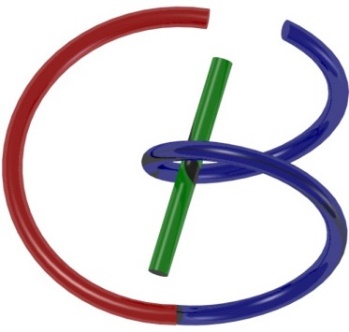 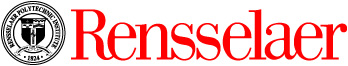 Nuclear Imaging
Ge Wang
AI-based X-ray Imaging System (AXIS) Lab
Rensselaer Polytechnic Institute, Troy, New York, USA
November 9, 2021
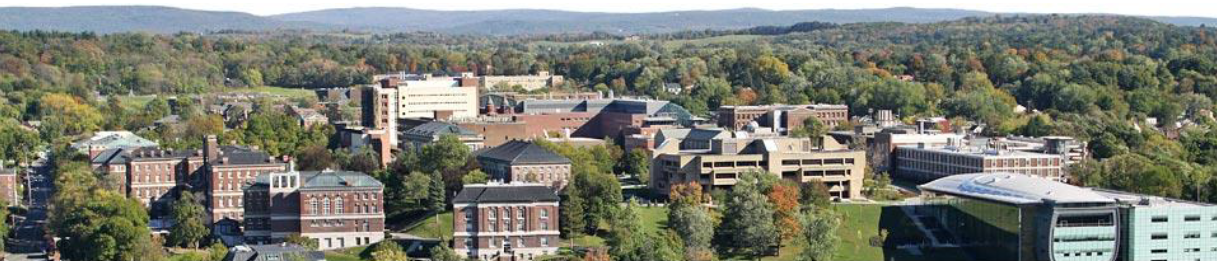 MI Schedule for F21
Office Hour: Teaching Day 5-6pm: https://rensselaer.webex.com/meet/wangg6
Polarization & Manipulation
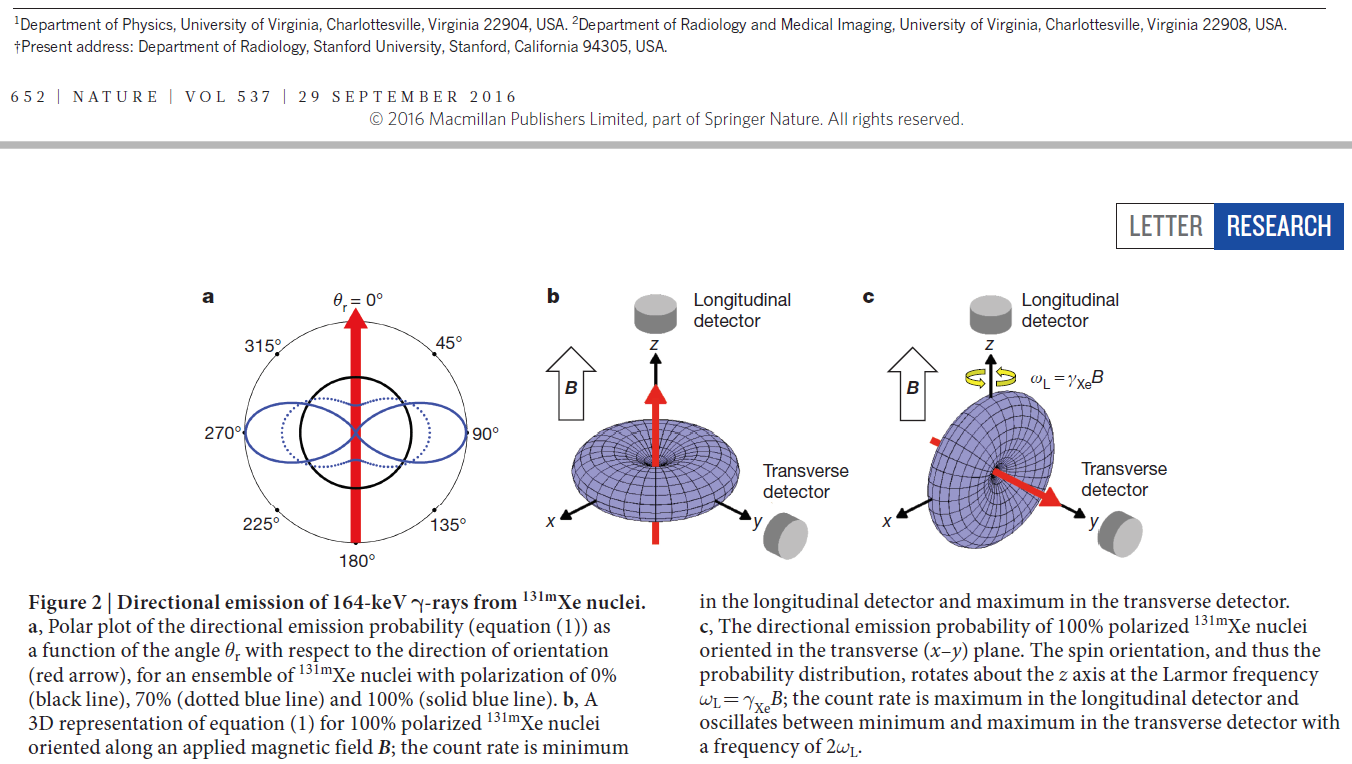 Existing Polarizable Tracers
Preferred Properties of Tracers
Polarity: 60-90%
Half-life of Radioactivity: Minutes to Hours
Half-life of Polarity: Minutes to Hours
Biocompatibility: With Possible Surface Modifier
Cost-effectiveness: Comparable to Other Tracers
… …
SET Idea
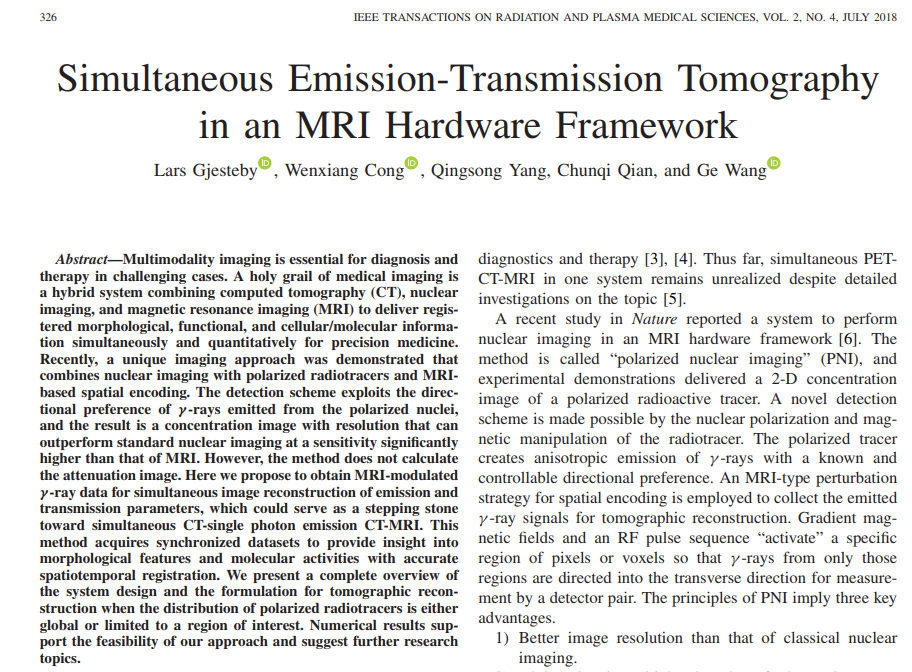 Spin Around
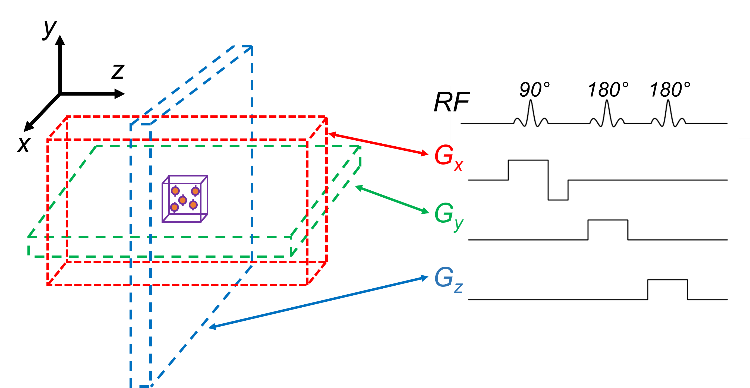 SET Data Model
m1
m2
r
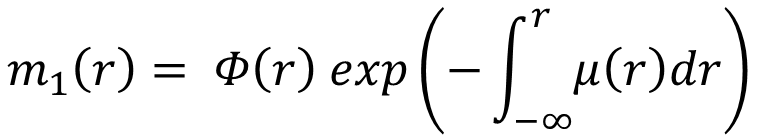 At location r
m1 and m2: paired data
Φ: γ-ray flux
µ: attenuation coefficient
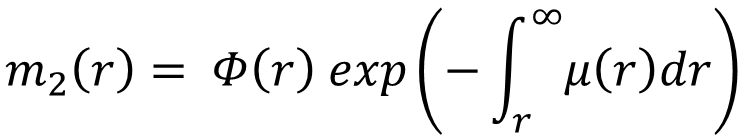 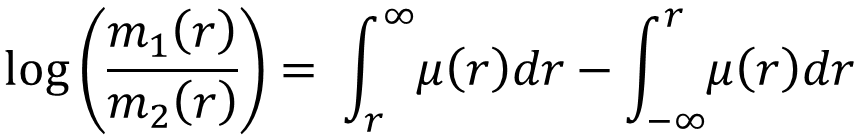 Linear integral equation permits inverse solution of
Attenuation coefficients
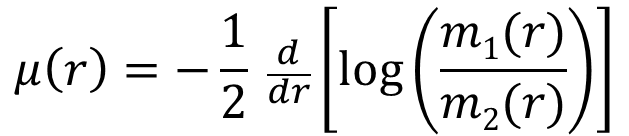 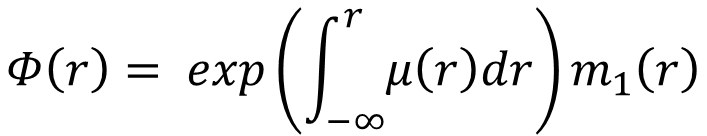 Flux escaping each side of activated location proportional to concentration
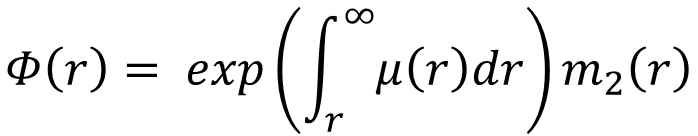 Quiz
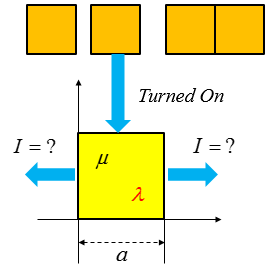 If we turn on each pixel at a time and measure data on two sides, can we solve all µ and λ values uniquely?

I: flux
µ: attenuation coefficient
λ: concentration
Full-voxel Activation
Turned On
Half-voxel Activation
Outline
Data Modeling
Statistical Reconstruction
Heuristics
s=d
s=a
s
Interaction of g photons with matter			E ~ 60 - 600 keV  (e.g. E 99mTc = 140 keV)
	attenuation is due to Compton scatter and photo-electric absorption
single photon emission:			

			           (m = linear attenuation coefficient)
	example: median of penetration depth for 99mTc (140 keV) = 4.5 cm
photon pair emission (positron emission):
s=d1
g
g
s=d2
s=a
s
the attenuation is identical for each point along the projection line
K.U.Leuven – UZ Leuven
Medical Imaging Research Center
8/12/2021
13
Fourier reconstruction and filtered backprojection (FBP)
Detected number of photons

SPECT:

PET:

Radon transform:


Not directly applicable due to attenuation !

Solution: transmission scan -> m -> FBP for PET
y
s
r
f(x,y)
q
x
K.U.Leuven – UZ Leuven
Medical Imaging Research Center
8/12/2021
14
Neat Data Models for an Impulse
s=d1
s=d2
s=a
s
s=d1
g
g
s=d2
s=a
s
SPECT Model More Complicated
s=d1
s=d2
s=a
s=b
s
Outline
Data Modeling
Statistical Reconstruction
Heuristics
Iterative reconstruction (also for 3D)
Bayesian approach:
	Given	L : reconstructed image		Q : measurement (data)Bayes’ rule:			
	
	find the maximum a-posteriori probability (MAP)
	p(Q) is constantif p(L) is assumed constant->			maximum likelihood  (ML)
K.U.Leuven – UZ Leuven
Medical Imaging Research Center
8/12/2021
18
Maximum Likelihood (ML)
	L = {lj} -> projections
	   cij = sensitivity of detector i for activity j (incl. attenuation)
	assume Q = {qi} are samples of a Poisson distribution
	->                                ->                                 
	->
				    when		-> qi! is constant
K.U.Leuven – UZ Leuven
Medical Imaging Research Center
8/12/2021
19
Iterative solution: ML-EM algorithm

	->

	-> use iterative optimization : expectation-maximization (EM)
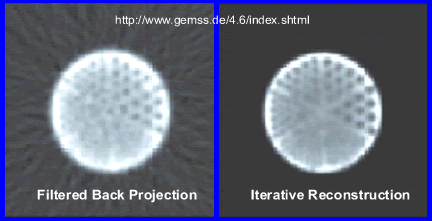 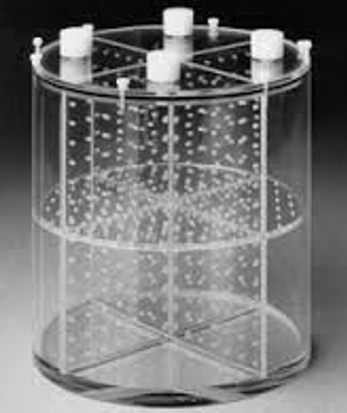 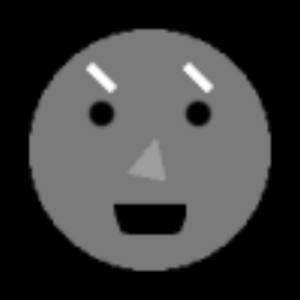 FBP
iterative reconstruction
K.U.Leuven – UZ Leuven
Medical Imaging Research Center
8/12/2021
20
PROJECTIONS
IMAGE
REPROJECTION
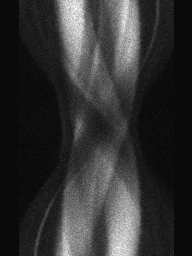 image k
lj old
qi
image (k+1)
X
COMPARE
-> correction factor
qi
1
Si cij (                )
Sj cij ljold
Si cij
Sj cij lj old
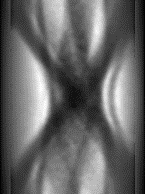 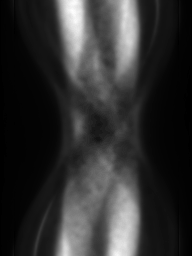 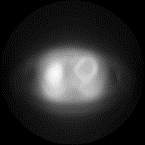 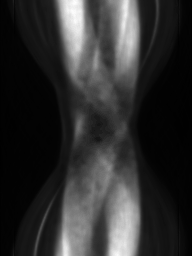 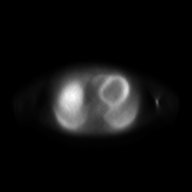 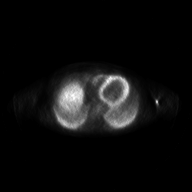 K.U.Leuven – UZ Leuven
Medical Imaging Research Center
8/12/2021
21
FBP
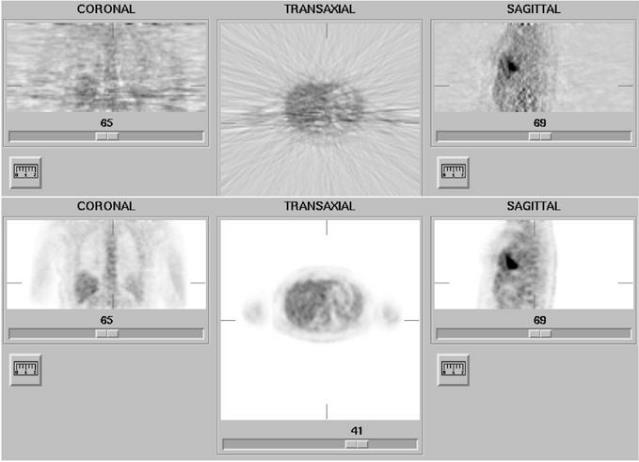 iterative reconstruction
(34 iterations)
K.U.Leuven – UZ Leuven
Medical Imaging Research Center
8/12/2021
22
Outline
Data Modeling
Statistical Reconstruction
Heuristics
Heuristics: Sum Game
=4
2=3
3=2
4=1
6
4
Error
0
0
4
3
3
2
Guess 1
0
0
2
1
3
2
Guess 0
2
4
3
Update a guessbased ondata differences
Guess 2
-2
Error
2
1
Let Us Guess
Same Game
=4
2=3
3=2
4=1
Ratio
3
2
1
1
4
3
3
2
Guess 1
1
1
2
1
3
2
Guess 0
7/5
4.2
2.8
Update a guessbased ondata differences
Guess 2
3/5
1.8
1.2
Ratio
Ratio instead of Difference
Weighted Sum
=4
2=3
3=2
4=1
Simultaneous Correction
Guess
Truth
4/3
Ratio
Ratio
10/3
1
1
4
3
Guess 1
1
1
2
1
Guess 0
Correction Factor = (0.2*10/3+0.1*4/3)/(0.2+0.1)
PROJECTIONS
IMAGE
REPROJECTION
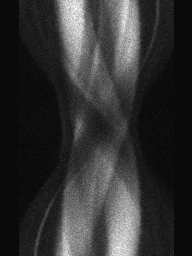 image k
lj old
qi
image (k+1)
X
COMPARE
-> correction factor
qi
1
Si cij (                )
Sj cij ljold
Si cij
Sj cij lj old
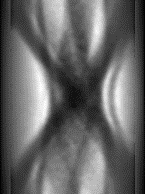 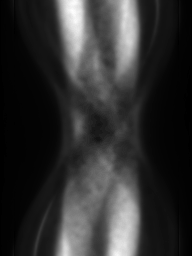 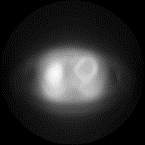 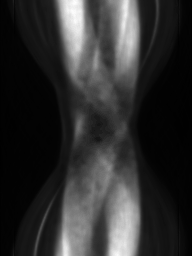 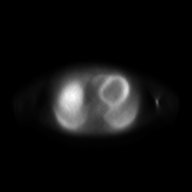 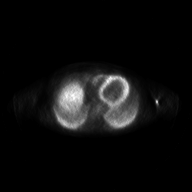 K.U.Leuven – UZ Leuven
Medical Imaging Research Center
8/12/2021
30
MAP: Regularized Reconstruction
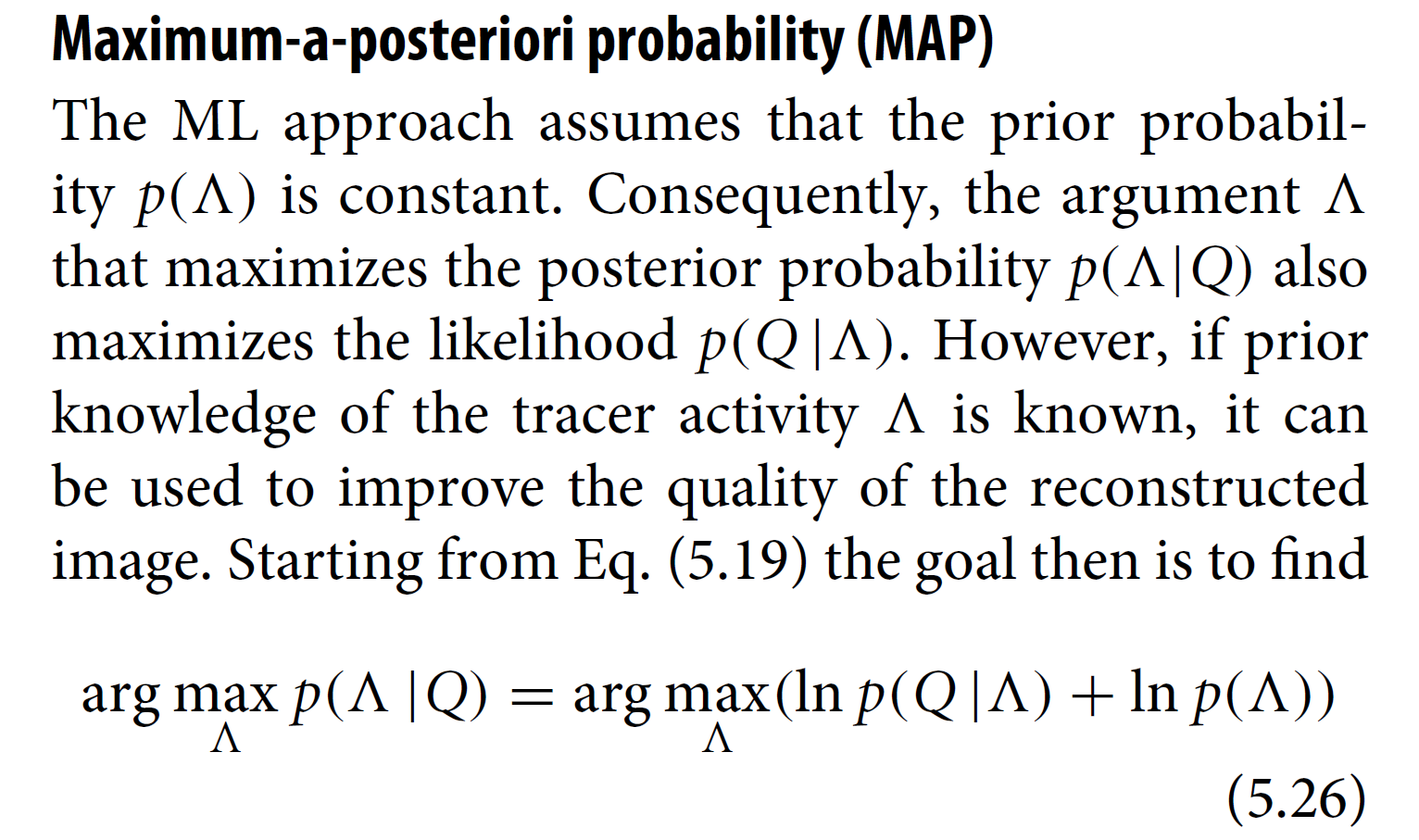 L0 Norm Replaced by L1 Norm
Sparsifying
Measurement
Objective Function consists of two terms:
The first is data fidelity
The second is prior information
Homework
Please compute the correction factors for the rest three pixels, & correct Guess 0, & read my heuristic paper on iterative methods.
Guess
Truth
4/3
Ratio
Ratio
10/3
1
1
4
3
Guess 1
1
1
2
1
Guess 0
Correction Factor = (0.2*10/3+0.1*4/3)/(0.2+0.1)
Further Reading (04-Heuristic-SART.pdf)
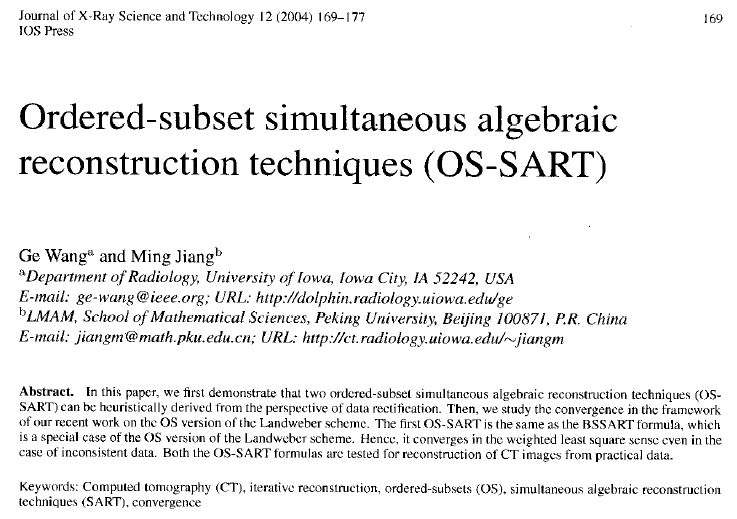